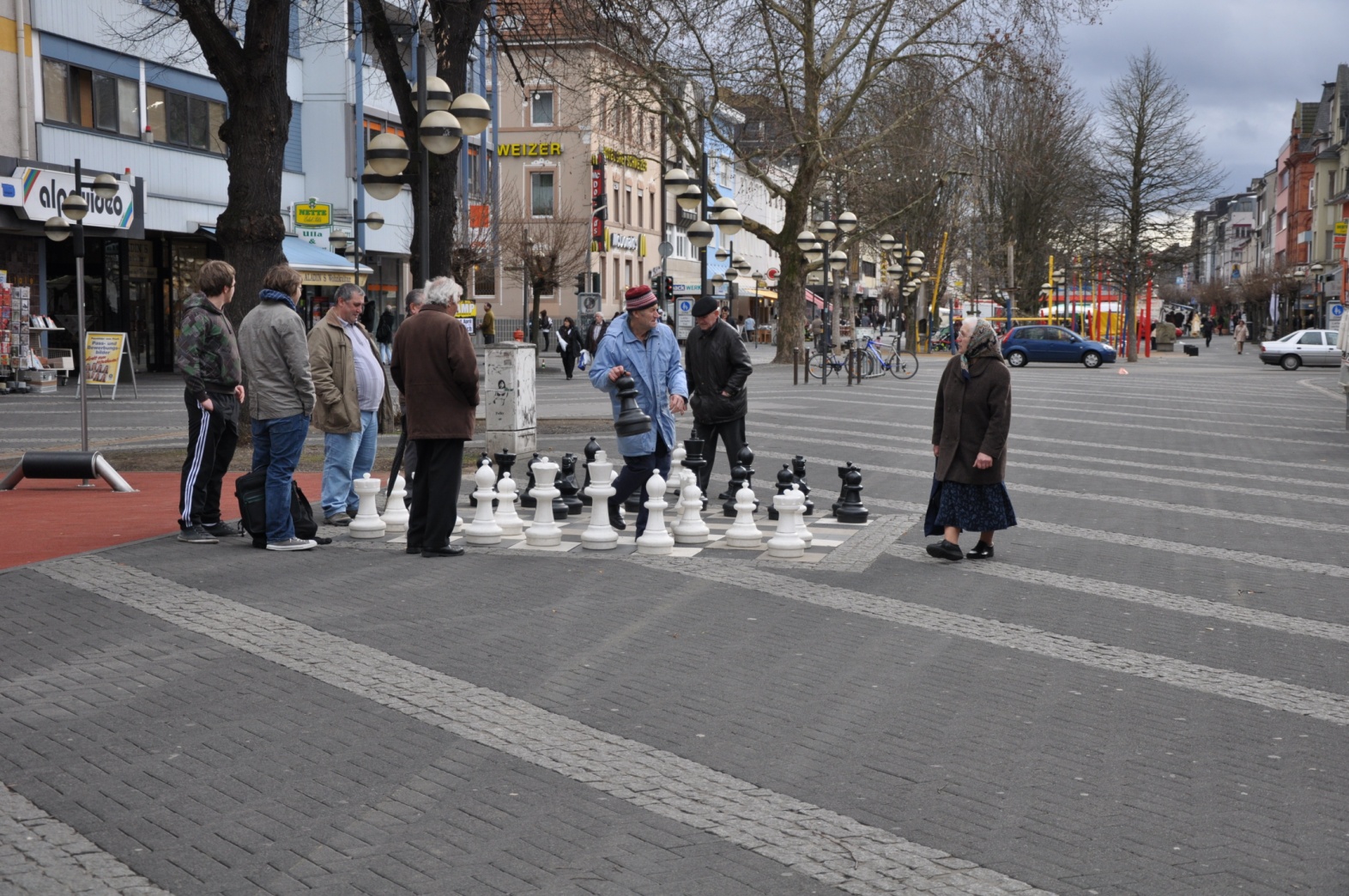 Realisierung der Zentralen HaltestelleZOB Marktstraße / Langendorfer Straße
Planungsgemeinschaft  S A M  +  MANNS Ingenieure  Darmstadt,  Wirges  August 2011
1
Lageplan Verkehrsplanung
2
Planungsgemeinschaft  S A M  +  MANNS Ingenieure  Darmstadt,  Wirges  August 2011
2
Lageplan mit Pflaster-Sruktur
3
Planungsgemeinschaft  S A M  +  MANNS Ingenieure  Darmstadt,  Wirges  August 2011
System-Querschnitt Überdachung
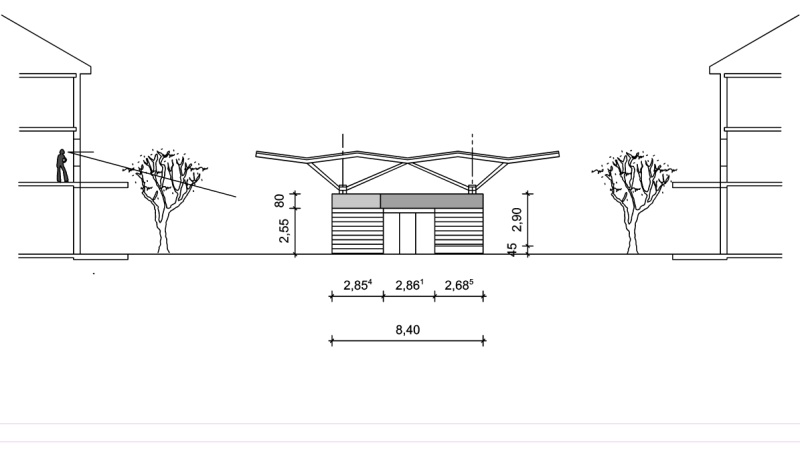 4
Planungsgemeinschaft  S A M  +  MANNS Ingenieure  Darmstadt,  Wirges  August 2011
4
Neue Stadtansicht
5
Planungsgemeinschaft  S A M  +  MANNS Ingenieure  Darmstadt,  Wirges  August 2011
Dachaufsicht und Längsschnitt
Planungsgemeinschaft  S A M  +  MANNS Ingenieure  Darmstadt,  Wirges  August 2011
6
Grundriss-Lösung
Planungsgemeinschaft  S A M  +  MANNS Ingenieure  Darmstadt,  Wirges  August 2011
7
Geteilte Überdachung
Planungsgemeinschaft  S A M  +  MANNS Ingenieure  Darmstadt,  Wirges  August 2011
8